Analysis Mat: UV, IR
Patricia TARGON CAMPANA
Lecture 07
IR x RAMAN
Most important vibrational spectroscopy techniques: mid-infrared (IR) and near-IR absorptions and Raman scattering
mid-IR and Raman: provide characteristic fundamental vibrations employed for the elucidation of molecular structure
Near-IR spectroscopy: measures the broad overtone and combination bands of some of the fundamental vibrations and is an excellent technique for rapid, accurate quantitation
3/1/20XX
Vibrational spectroscopy
2
IR spectroscopy = measures electric dipole-mediated transitions (in a resonance condition) between molecular vibrational energy levels as a result of the absorption of radiation

Raman spectroscopy = is a two-photon inelastic light-scattering event, in an off-resonance condition involving the polarizability of the molecule.
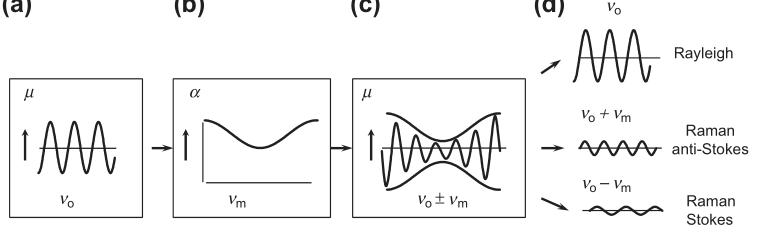 Modulation of the m
3
IR and Raman vibrational bands are characterized by:
	their frequency (energy),	intensity (polar character or polarizability),	band shape (environment of bonds). 

Vibrational energy levels are unique to each molecule: IR and Raman spectrum provide a “fingerprint” of a particular molecule. 

Frequencies of molecular vibrations depend on:
	the masses of the atoms,	their geometric arrangement, 	the strength of their chemical bonds.
The spectra provide information on molecular structure, dynamics, and environment.
3/1/20XX
Vibrational spectroscopy
4
SYMMETRY: IR AND RAMAN ACTIVE VIBRATIONS
In general	symmetric or in-phase vibrations and non-polar groups = Raman active	asymmetric or out-of-phase vibrations and polar groups  = IR active
Rule of mutual exclusion: if the molecule has a centre of symmetry then active Raman vibrations are infra-red inactive.
If not, some vibrations may be both IR and Raman active
With a centre of symmetry no vibration can be active in both the IR and Raman spectra
3/1/20XX
SAMPLE FOOTER TEXT
5
Vibrations that retain the centre of symmetry generate a change in the polarizability during the vibration but no change in a dipole moment.
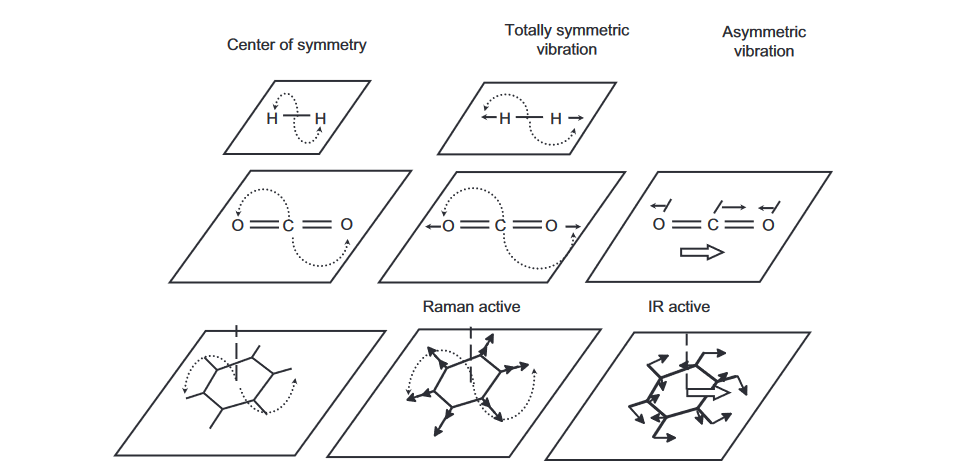 3/1/20XX
Vibrational spectroscopy
6
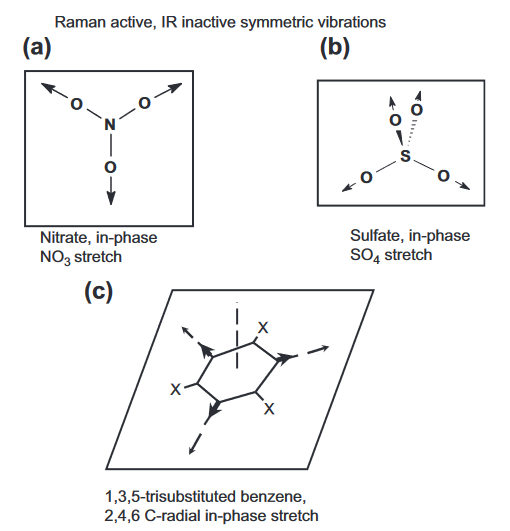 Vibrations that do not retain the centre of symmetry may display a change in the dipole moment and may have other suitable symmetry elements so that some vibrations will be active only in Raman or only in the IR.
3/1/20XX
Vibrational spectroscopy
7
In a typical Raman experiment:
laser as excitation source (monochromatic): 	UV-visible, 
	near-IR (785 and 1064 nm)
reduced fluorescence interference, but can cause thermal decomposition of the sample
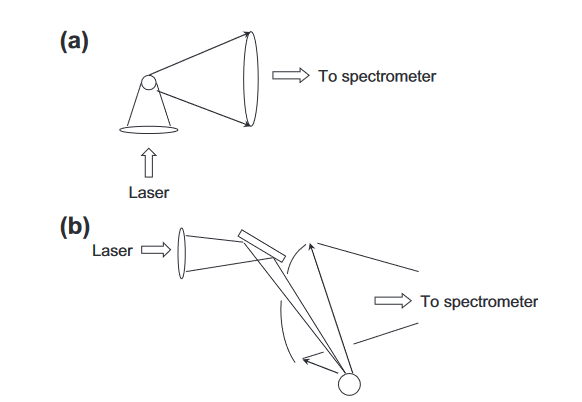 90° collection geometry (refractive optics)



 (b) 180 ° backscattering collection geometry (reflective optics), common in FT-Raman
3/1/20XX
SAMPLE FOOTER TEXT
8
Environmental Dependence of Vibrational Spectra
The IR and Raman spectra are significantly different for molecules in the gaseous, liquid, or solid state.
Gaseous state: the molecules can be considered to be non-interacting and can rotate freely with a characteristic angular momentum.

Coupling of the vibrational transition with the rotational degrees of freedom of the molecule occurs resulting in band structure that is highly characteristic of the molecular structure and rotational e vibrational interactions (rotational fine structure can be observed)

hydrogen bonding to an X-H group results in a decrease in the X-H stretching frequency accompanied by a broadening and intensification of this band. Both OH and NH groups are found to show highly characteristic changes with hydrogen bonding.
3/1/20XX
SAMPLE FOOTER TEXT
9
FERMI RESONANCE
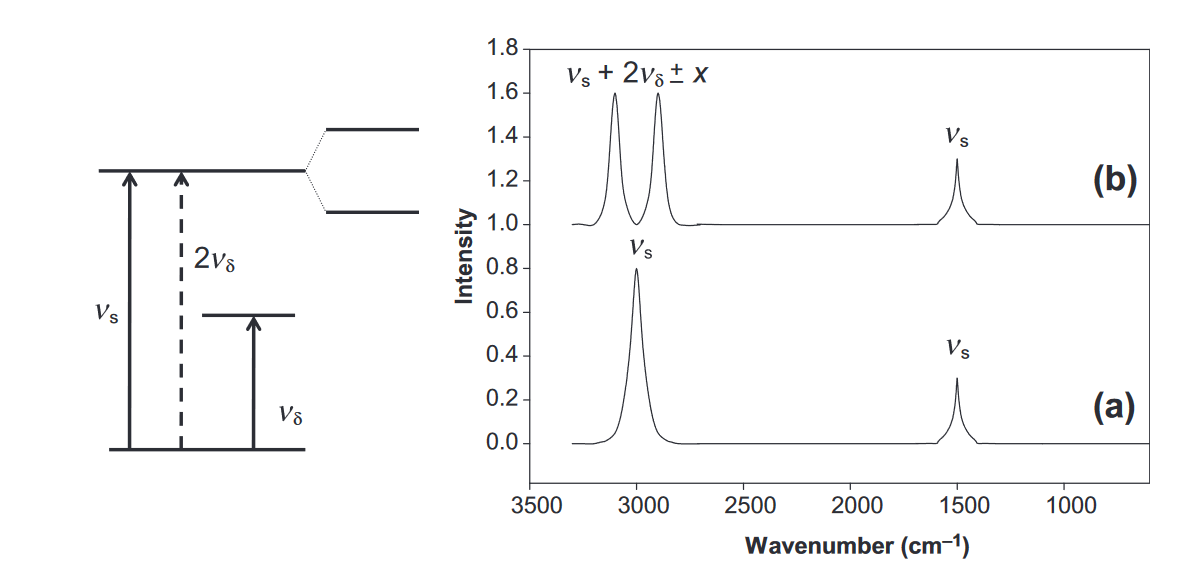 3/1/20XX
SAMPLE FOOTER TEXT
10
CO2: a classic example of Fermi resonance
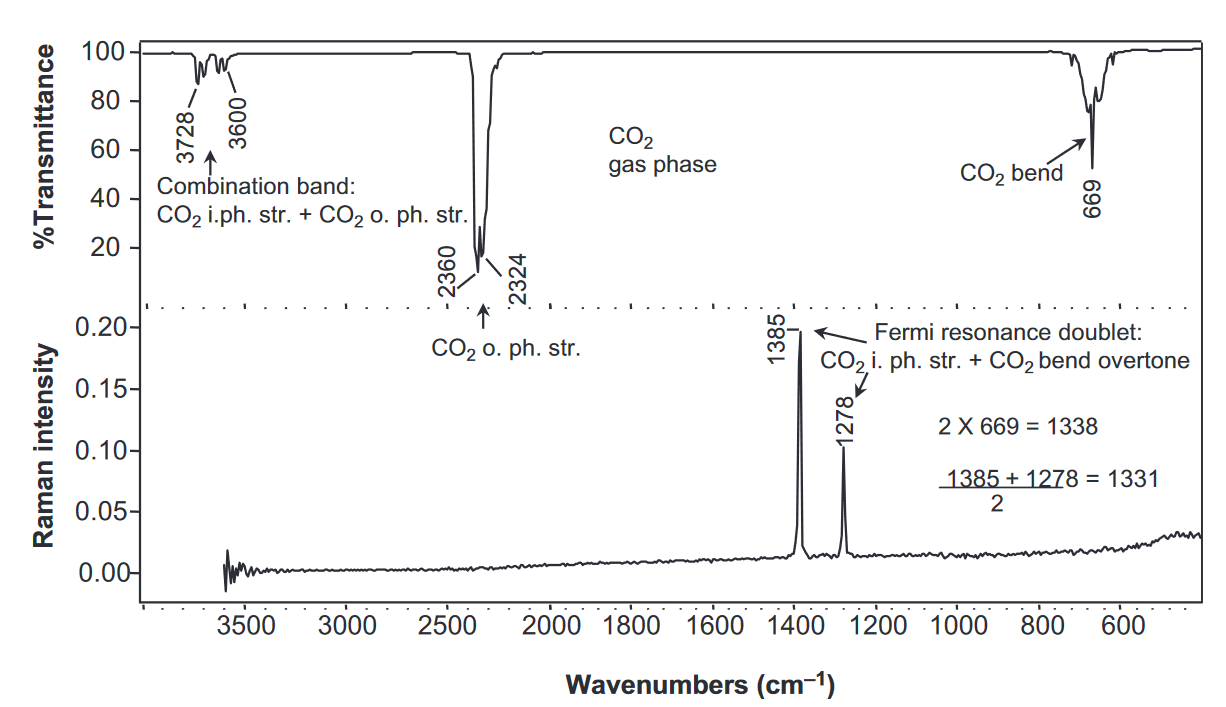 expected CO2 in-phase stretch fundamental: 1332
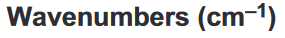 3/1/20XX
SAMPLE FOOTER TEXT
11
IR and Raman Spectra-Structure Correlations: Characteristic Group Frequencies
When a molecule contains a bond or group with a vibrational frequency significantly different from adjacent groups, then the vibrations are localized primarily at this group and the characteristic IR and Raman bands are called “group frequencies”.
3/1/20XX
SAMPLE FOOTER TEXT
12
X-H STRETCHING GROUP  (X=O, S, P, N, SI, B)
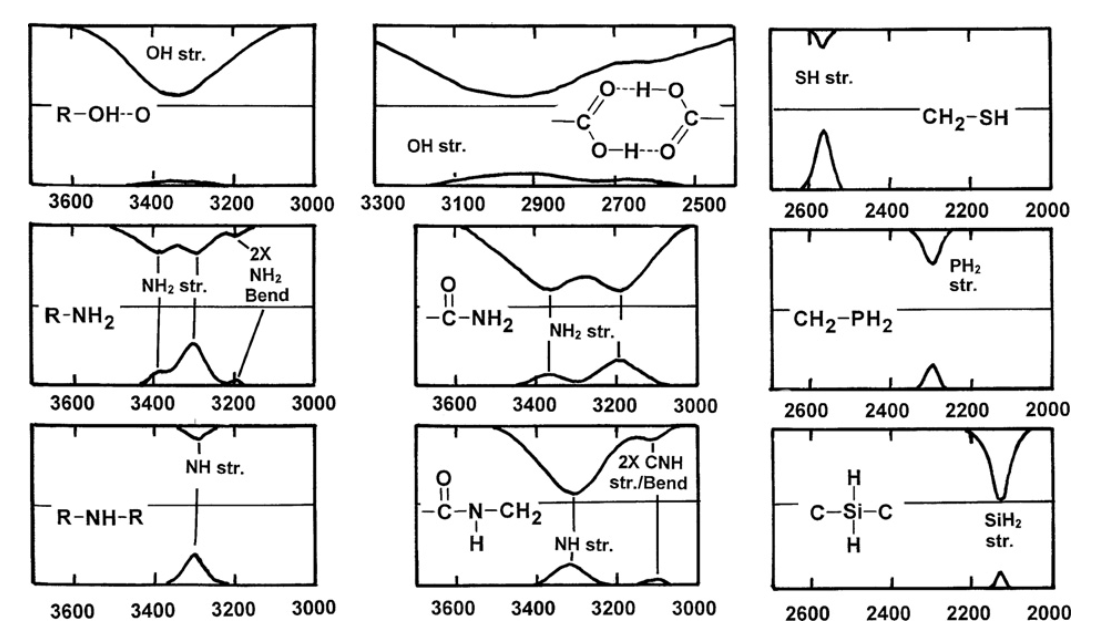 3/1/20XX
SAMPLE FOOTER TEXT
13
ALIPHATIC GROUPS
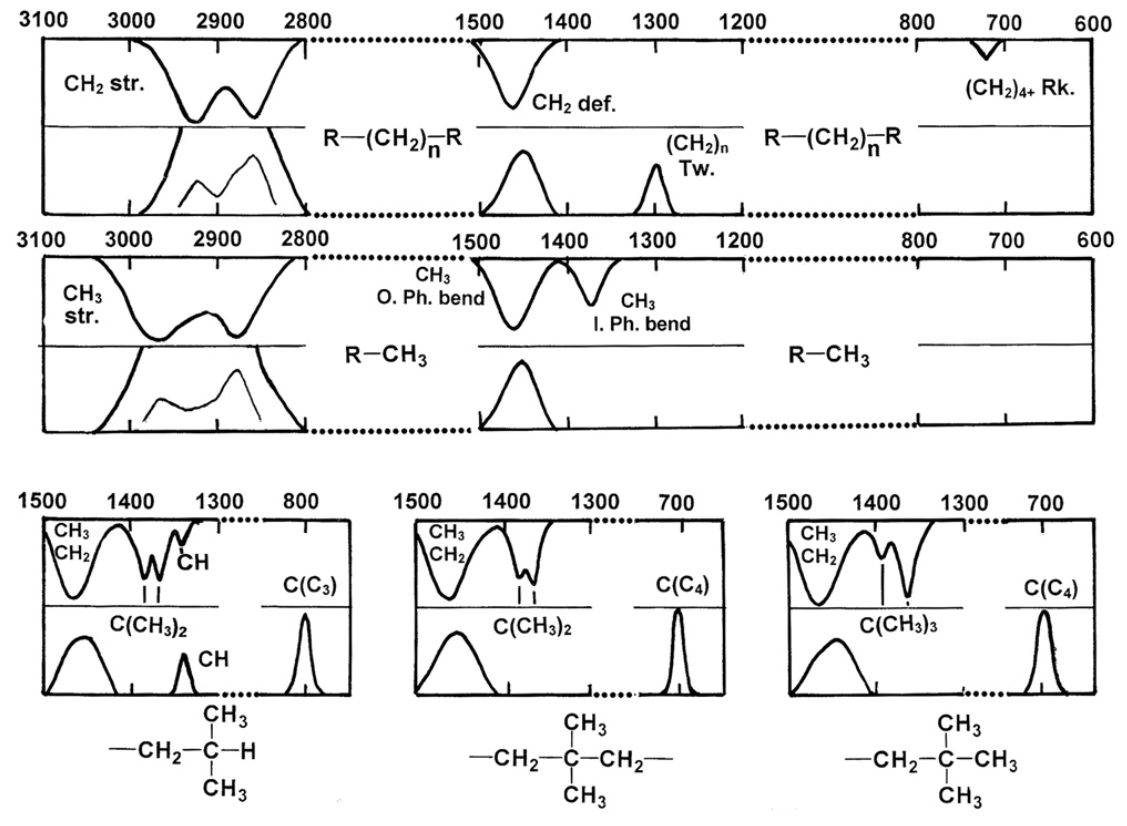 in-phase stretch of the C(C3) and C(C4) groups
Variation considerable due to strong mechanical coupling (attached C-C, C-O, C-N or C-S)
iso-propyl (gem-dimethyl)
tertiary-butyl group
14
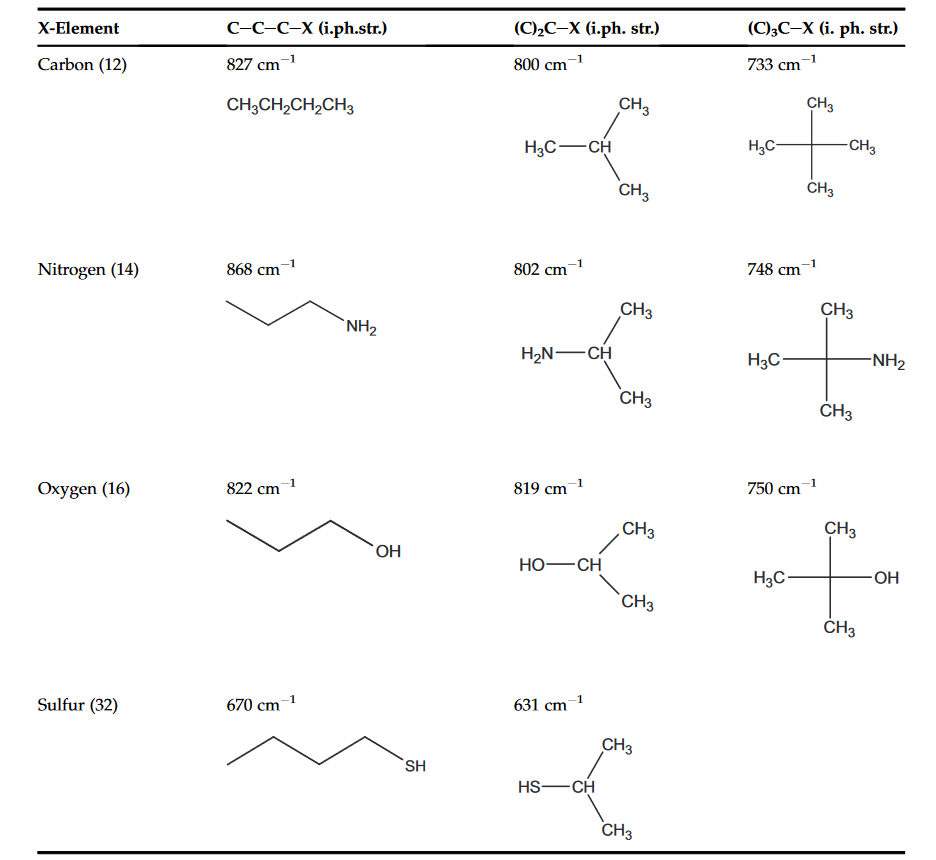 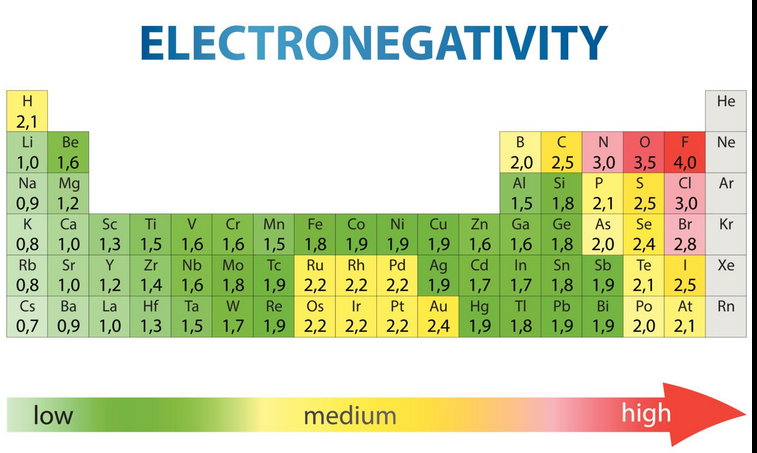 3/1/20XX
SAMPLE FOOTER TEXT
15
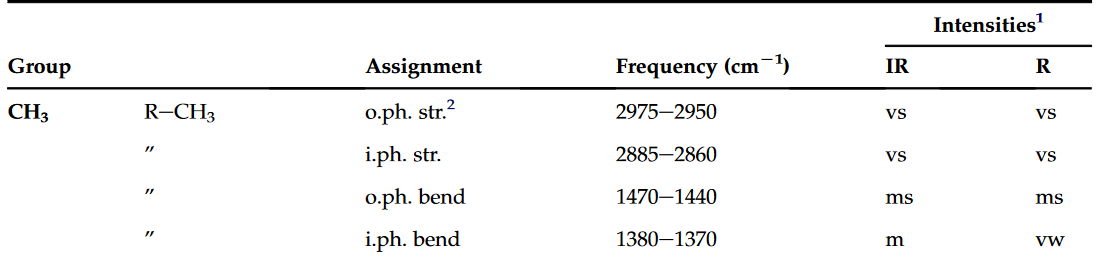 Vibrations involving the methyl and methylene stretches: strong and characteristic bands, but show greater complexity in the Raman spectra due to Fermi-resonance between the methylene CH stretching vibrations and the overtone of the methylene bending (deformation) vibrations
Additional bands observed in the 2900 cm-1 region:
	 weak shoulder in the IR spectrum
	 more isolated and obvious bands in the Raman spectra
3/1/20XX
SAMPLE FOOTER TEXT
16
Multiple Fermi-resonance doublets associated with the methylene group
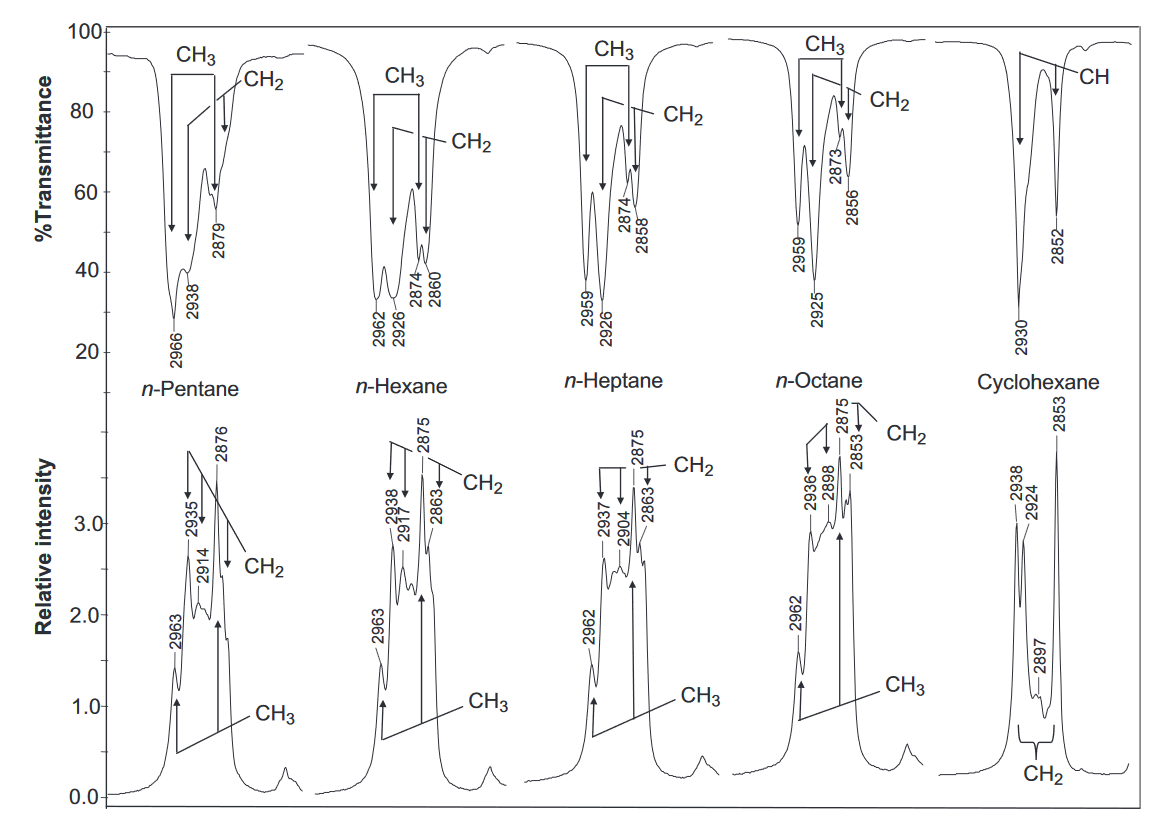 Conditions:

At least two almost equivalent neighbouring methylene groups;

The symmetry and frequency of the methylene CH2 stretch and deformation overtone is suitable for Fermi resonance.
3/1/20XX
SAMPLE FOOTER TEXT
17
CONJUGATED ALIPHATICS AND AROMATICS
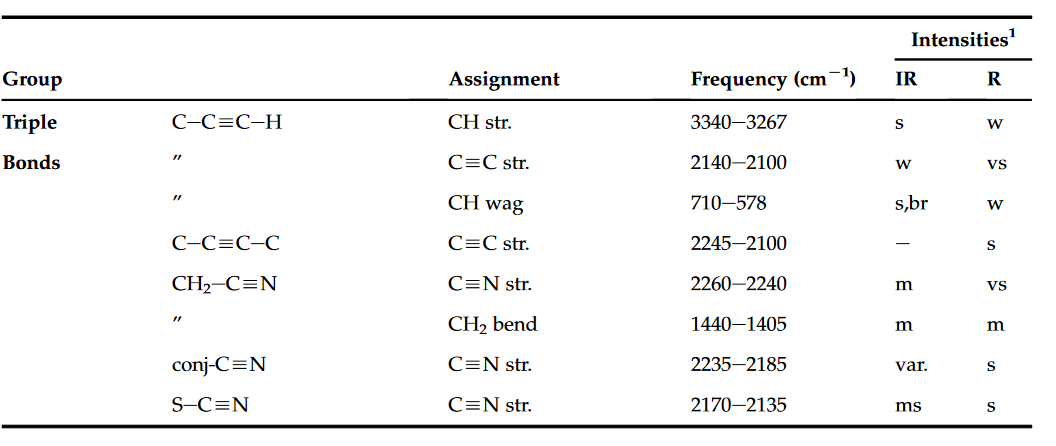 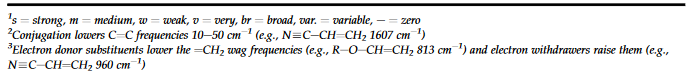 3/1/20XX
SAMPLE FOOTER TEXT
18
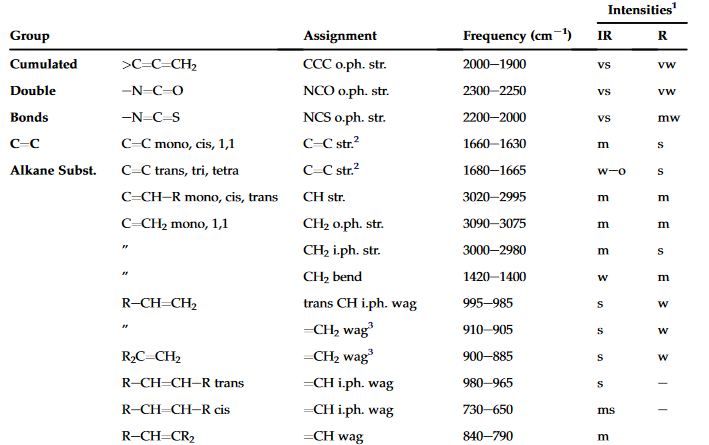 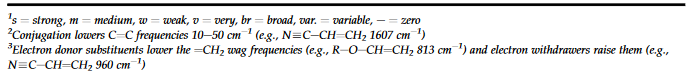 3/1/20XX
SAMPLE FOOTER TEXT
19
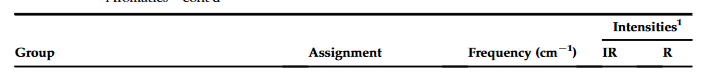 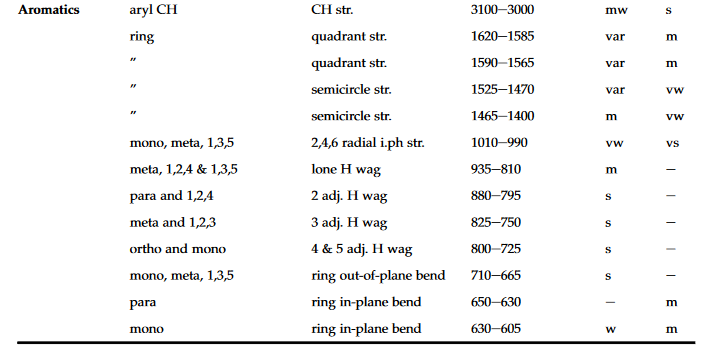 • CH stretch bands
• Ring stretch bands
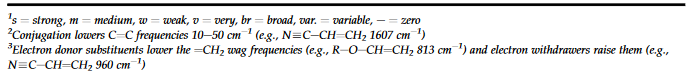 3/1/20XX
SAMPLE FOOTER TEXT
20
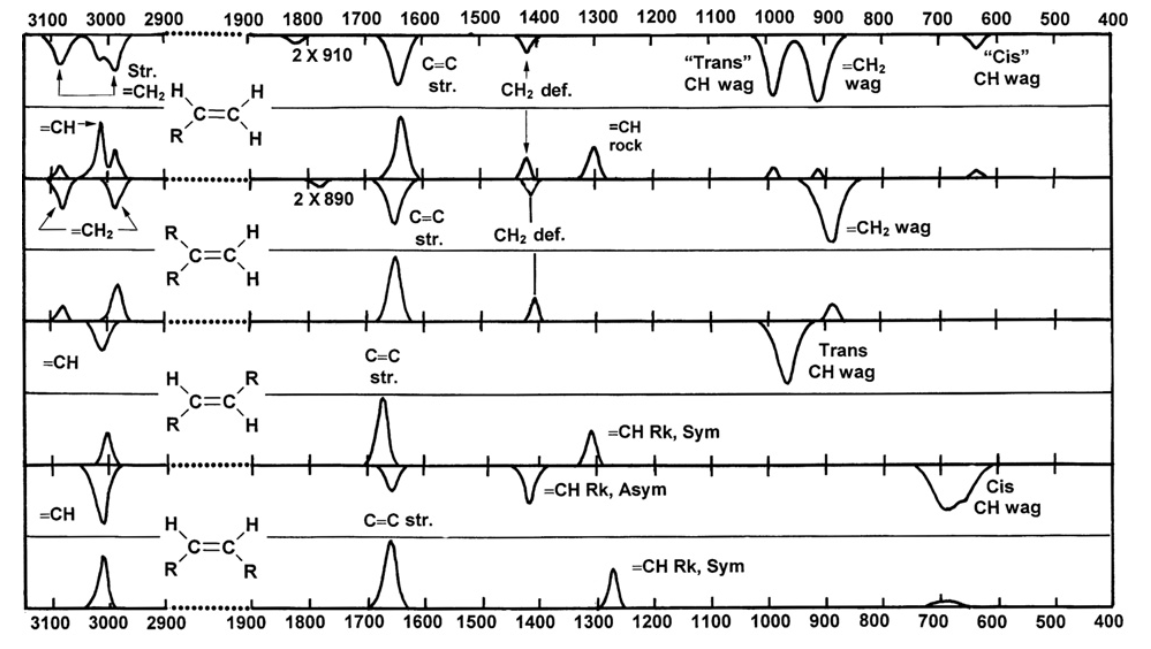 3/1/20XX
SAMPLE FOOTER TEXT
21
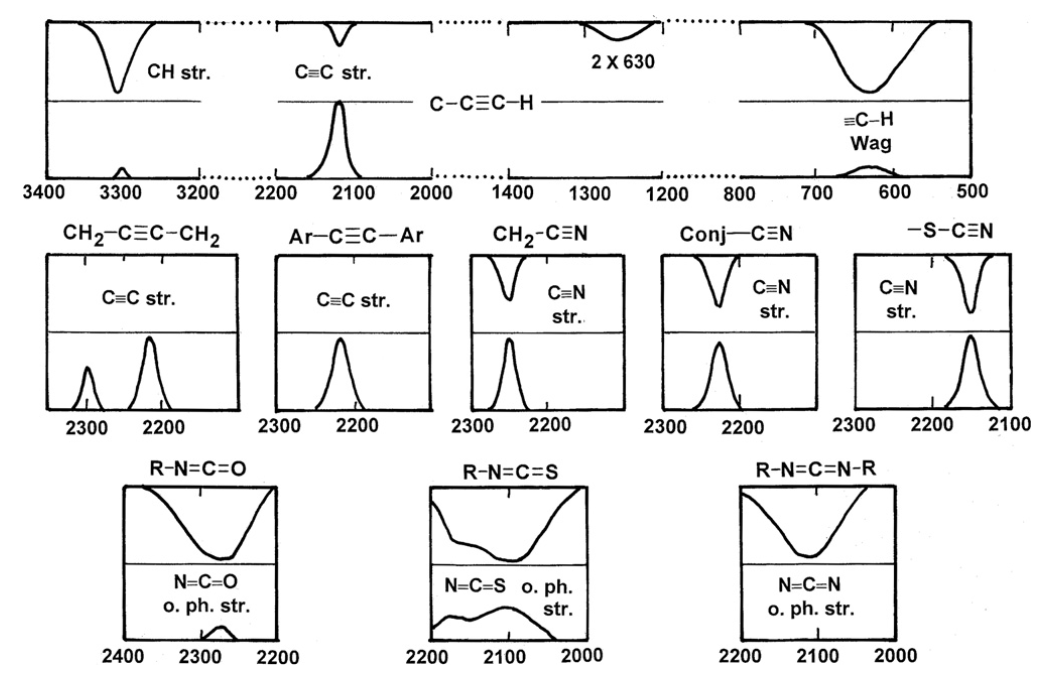 3/1/20XX
SAMPLE FOOTER TEXT
22
Carbonyls
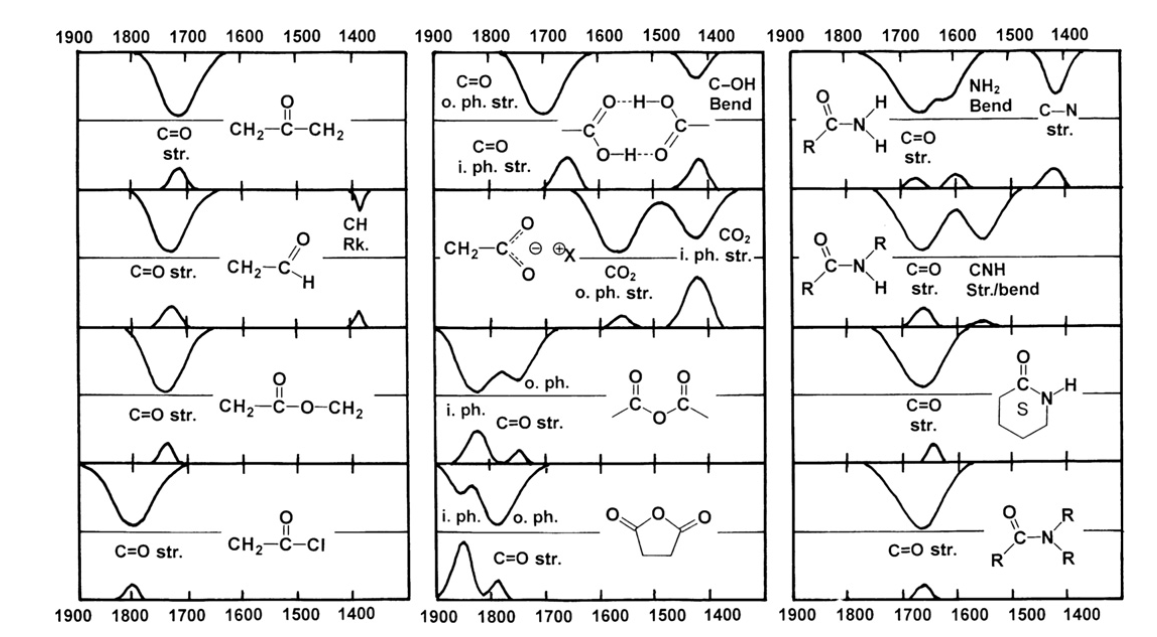 3/1/20XX
SAMPLE FOOTER TEXT
23
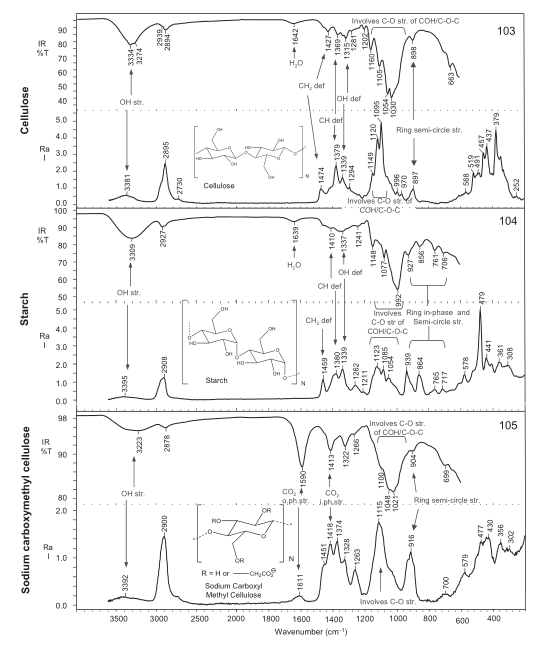 Complementarity
3/1/20XX
SAMPLE FOOTER TEXT
24
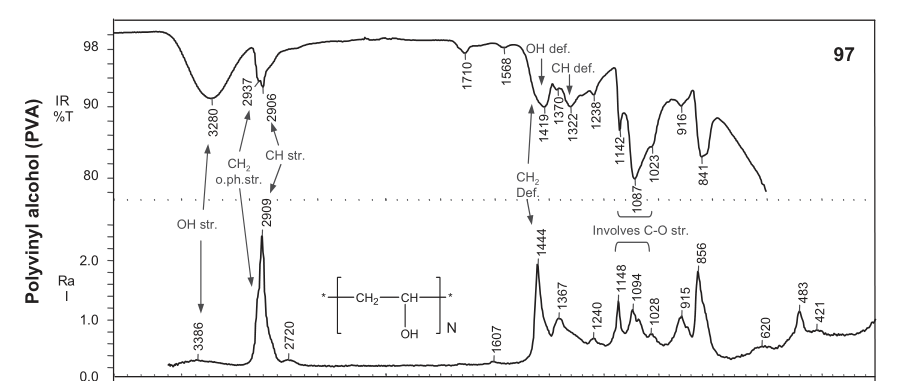 3/1/20XX
SAMPLE FOOTER TEXT
25
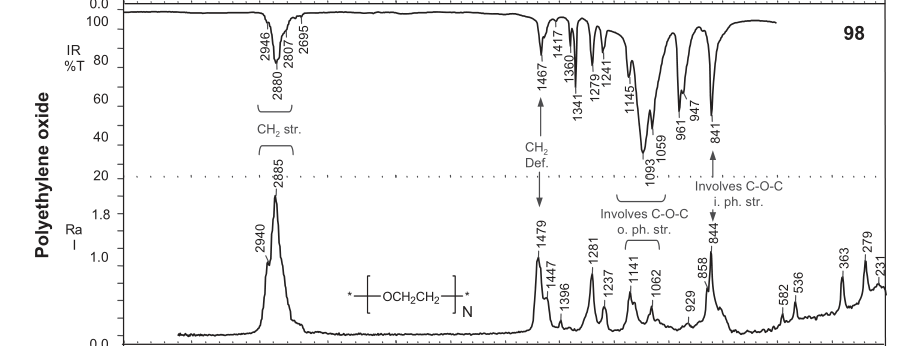 3/1/20XX
SAMPLE FOOTER TEXT
26
Absorption
(and emission) electronic
Absorption IR
RamanScattering
Vibrational transition
Inelastic scattering
Electronic transition
Variation of the intrinsic dipole moment
Radiation induces an electric dipole moment
Rotational force
m and m
Information on different variations in molecular structure
Different physical phenomena
28/03/2023
27
References
Larkin, Peter. Infrared and Raman spectroscopy: principles and spectral interpretation. Elsevier, 2017.
Pavia, Donald L., et al. Introduction to spectroscopy. Cengage learning, 2014.
Banwell, C. N. Fundamentals of Molecular Spectroscopy: By CN Banwell. New York, McGraw-Hill, 1983.
3/1/20XX
Vibrational spectroscopy
28